Krásné Vánocevám přejeNatka
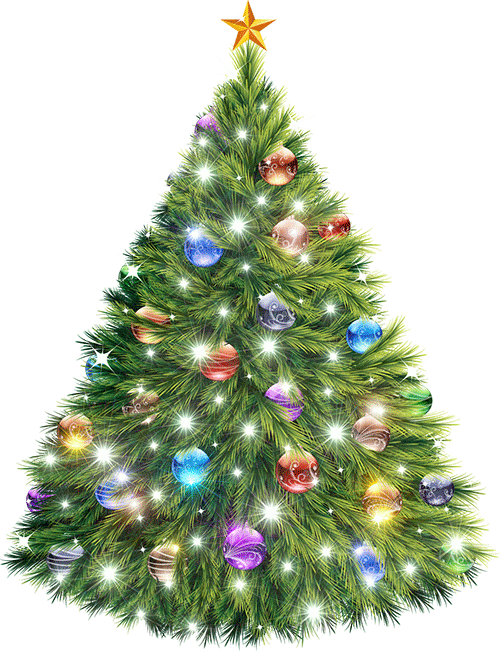 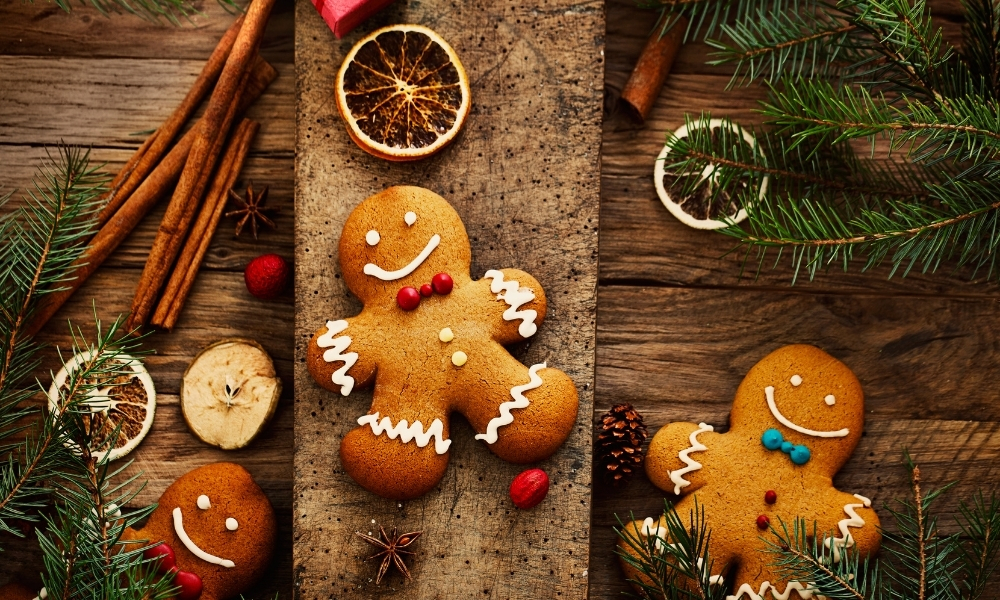 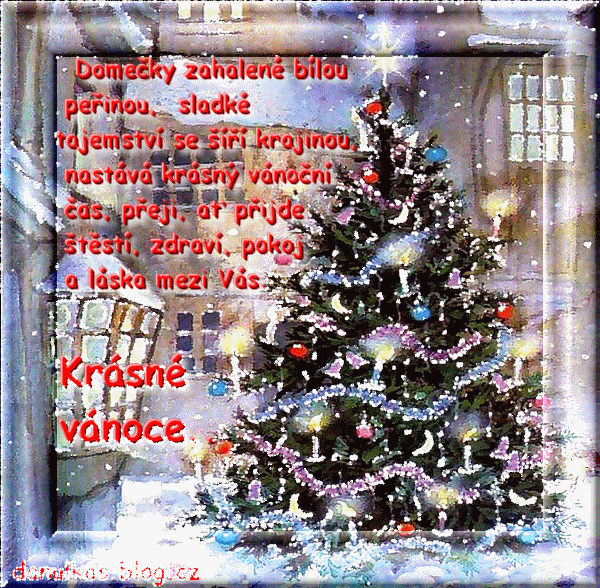 VÁNOČNÍ ZVYKY
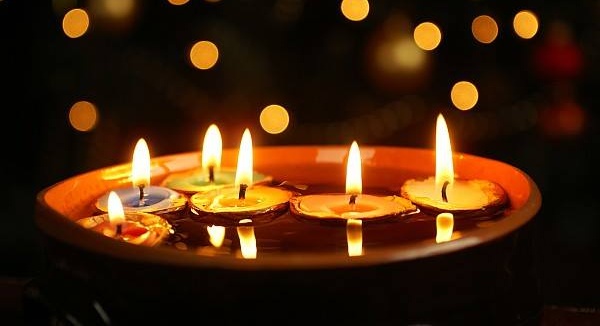 Pouštění lodiček
Pečení cukroví
Zpěv koled
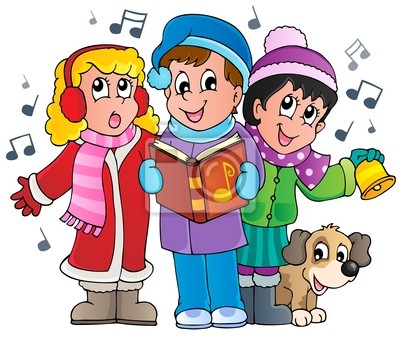 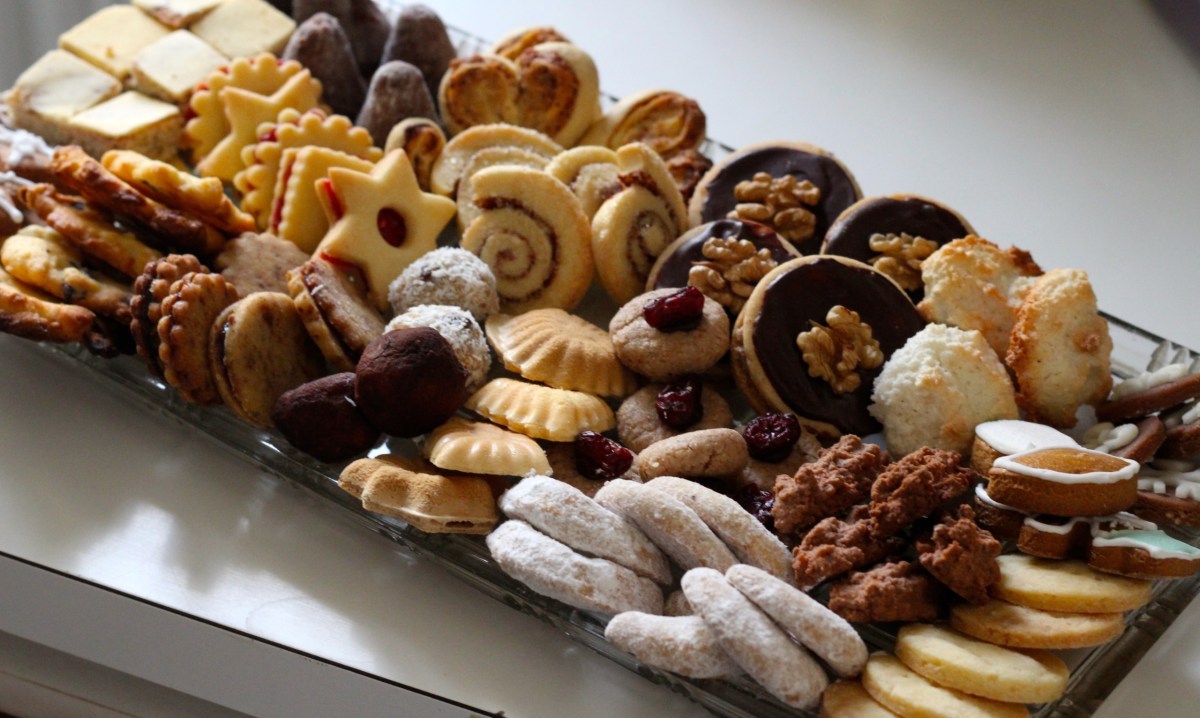 MŮJ VÁNOČNÍ DÁREK
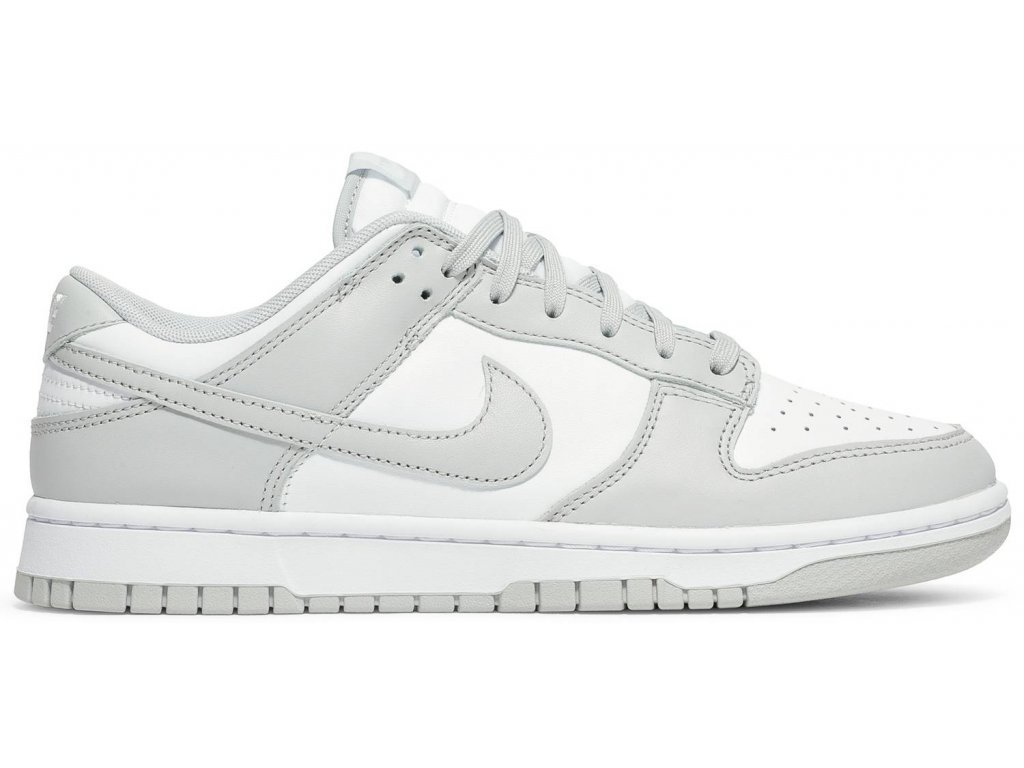 Ipad
Nike Dunk 
Nike ponozky
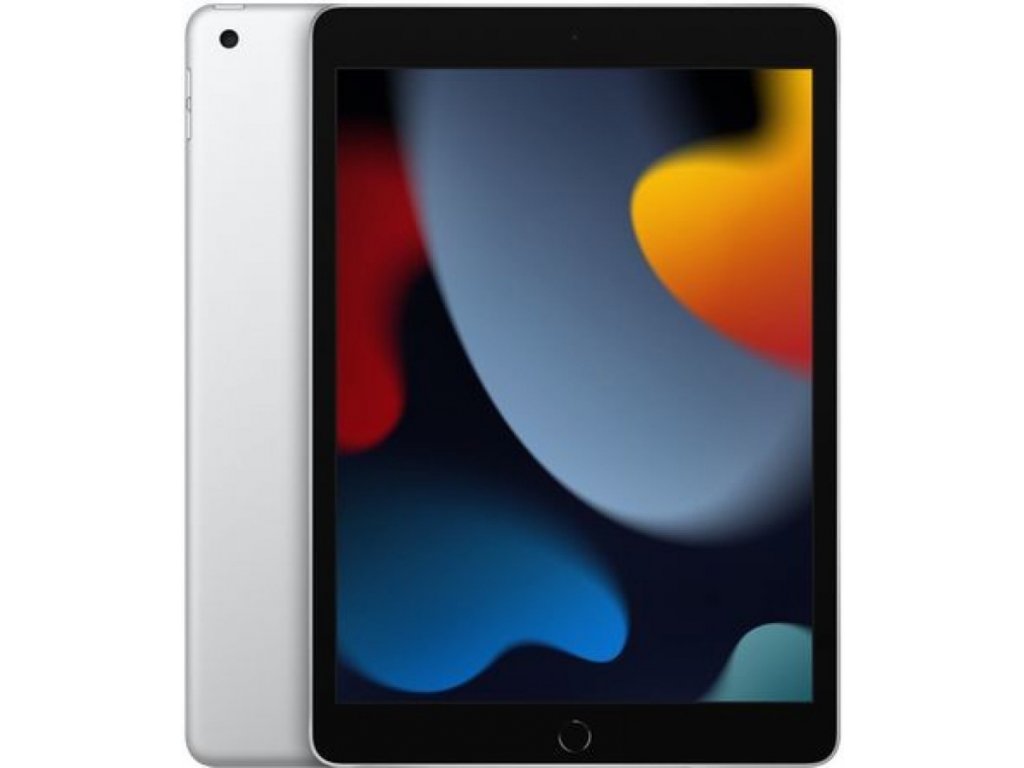 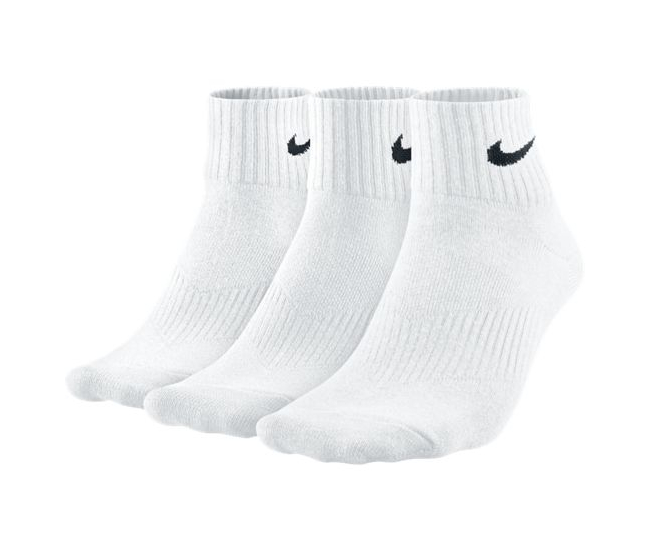 Silvestr 2024
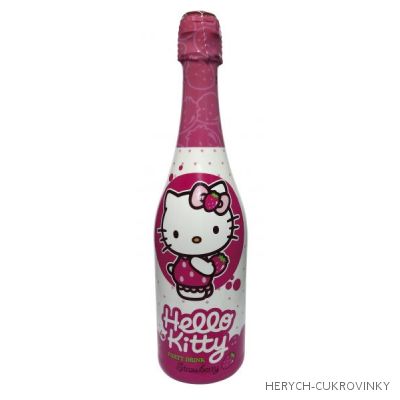 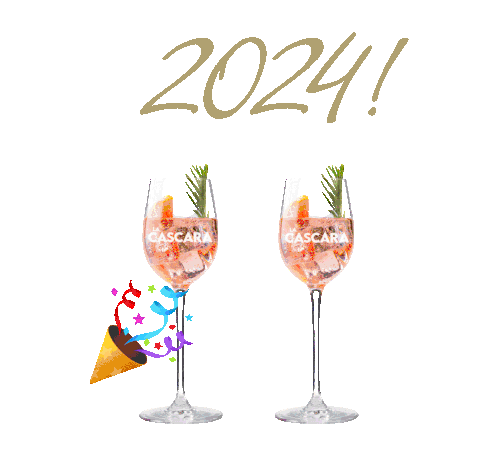 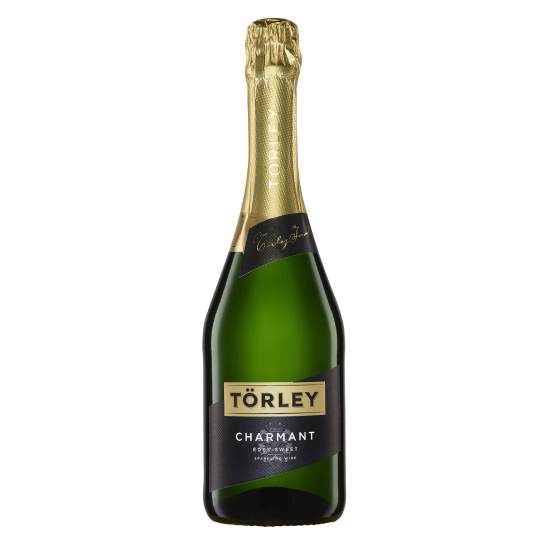